Chongqing University of Technology
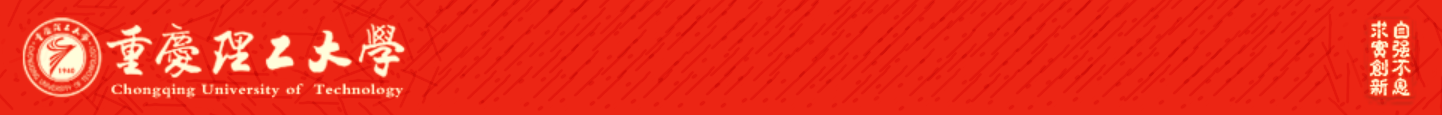 ATAI
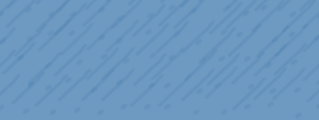 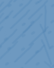 Advanced Technique of Artificial  Intelligence
Chongqing University of Technology
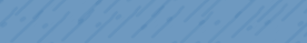 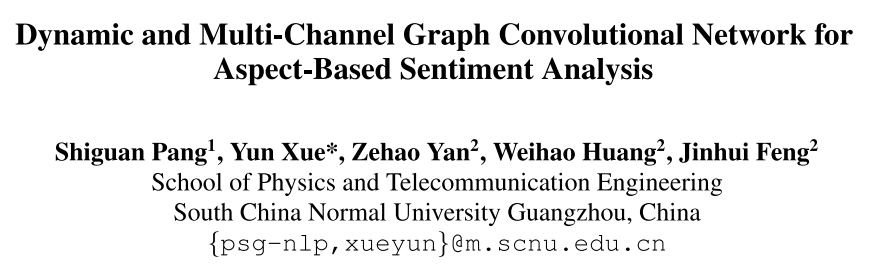 (ACL-2021)
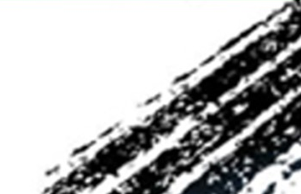 Reported by Ling Zhu
code: https://github.com/pangsg/DM-GCN
1
Chongqing University of Technology
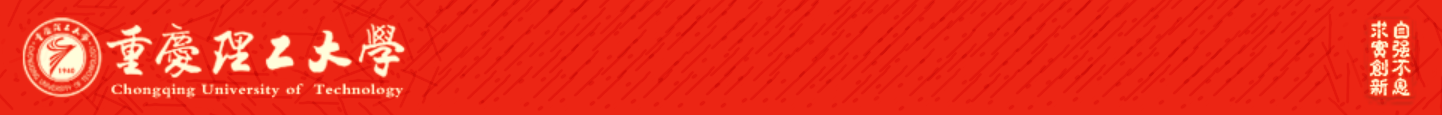 ATAI
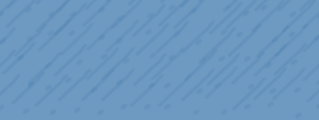 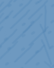 Advanced Technique of Artificial  Intelligence
Chongqing University of Technology
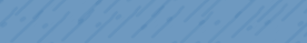 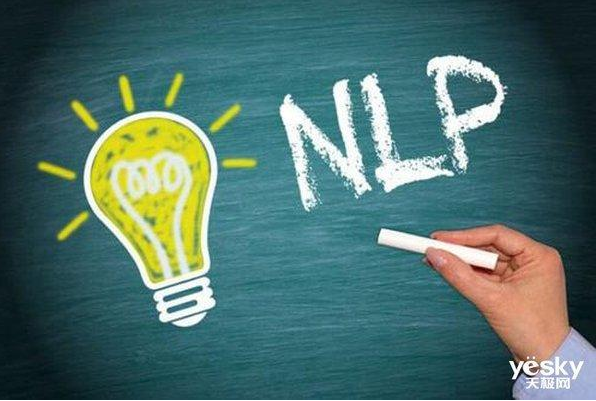 Motivation
Approach
Experiments
Conclusion
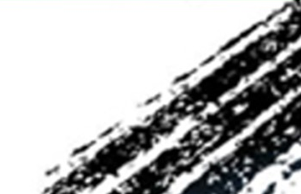 2
Motivation
Most recent methods adopt syntax-base Graph Neural Networks to extract the syntactic information from the dependency graph, thinking that would be beneficial for establishing relations between aspect and opinion words. However, these methods may ignore that some sentences have no remarkable syntactic structure, which causes the opposite judgement in sentiment analysis.
[Speaker Notes: Aspect:charlie sheen, sentiment polarity: negative]
Approach
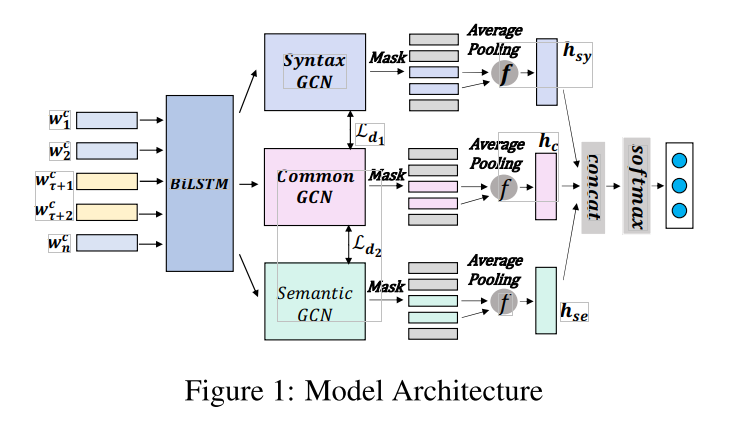 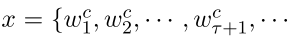 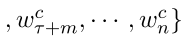 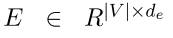 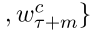 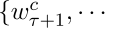 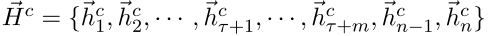 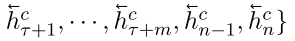 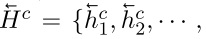 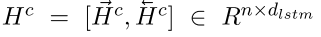 [Speaker Notes: Grid Tagging Schema
2020-EMNLP-Grid Tagging Scheme for Aspect-oriented Fine-grained Opinion Extraction]
Approach
Syntactic Graph Convolution Module
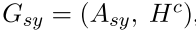 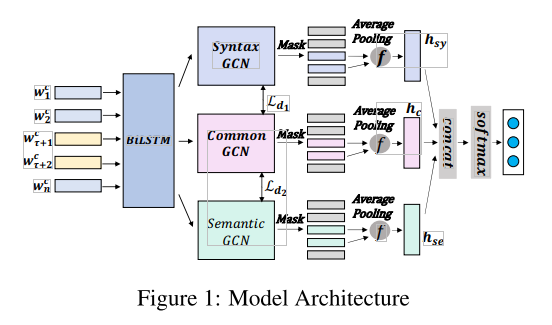 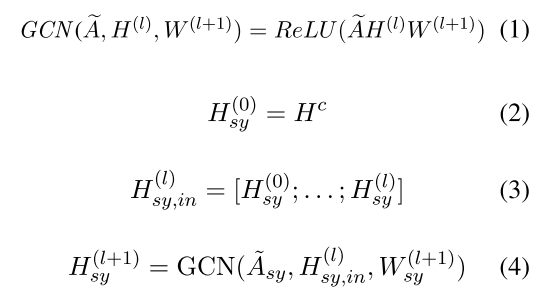 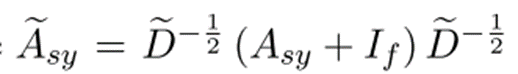 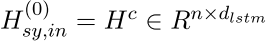 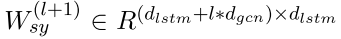 Approach
Semantic Graph Convolution Module
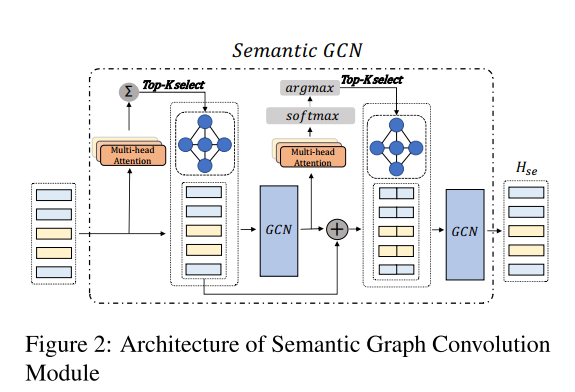 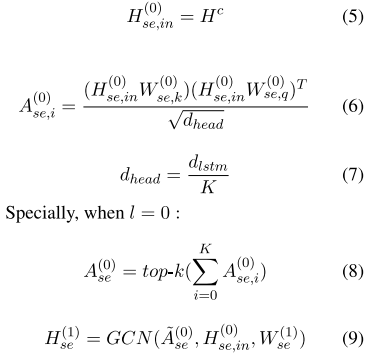 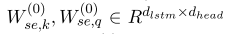 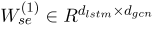 K is the number of heads
[Speaker Notes: K is the number of heads]
Approach
Semantic Graph Convolution Module
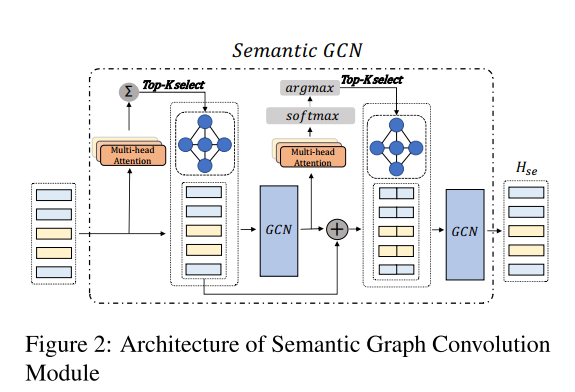 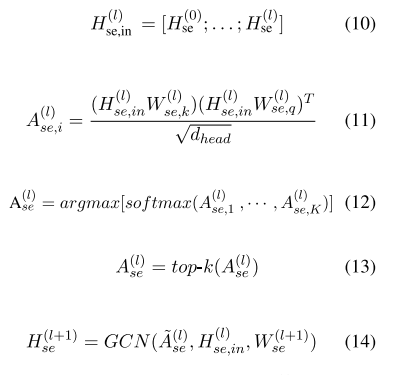 Approach
Common Convolution Module
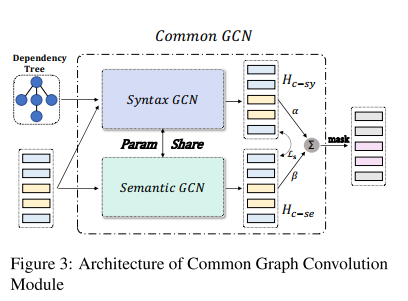 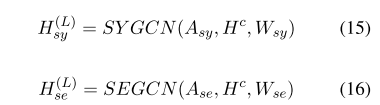 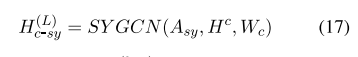 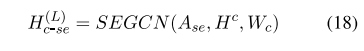 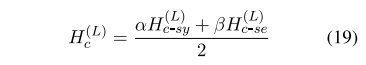 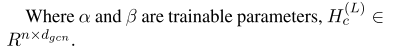 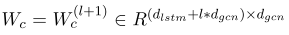 Approach
Feature fusion
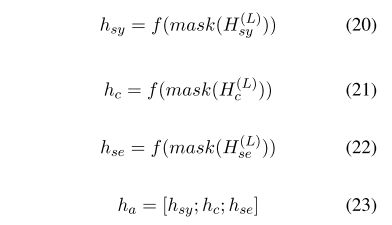 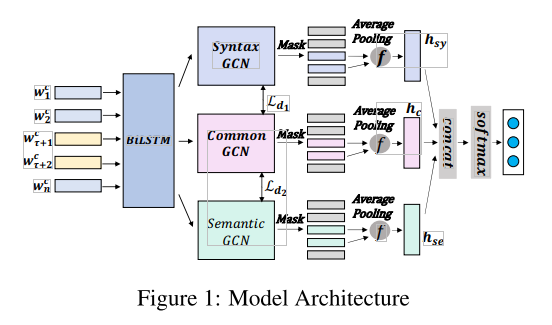 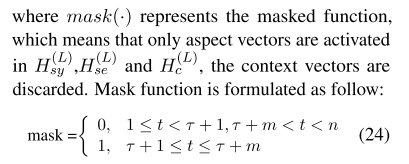 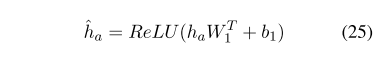 f(.) is the average pooling function
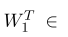 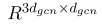 Approach
Model Training
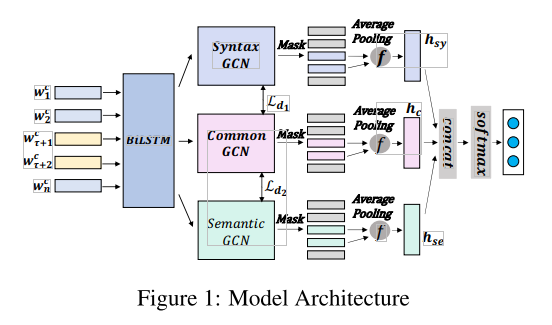 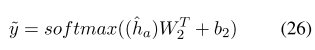 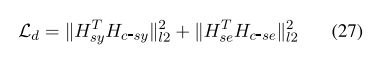 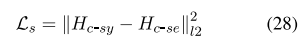 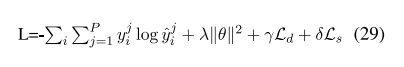 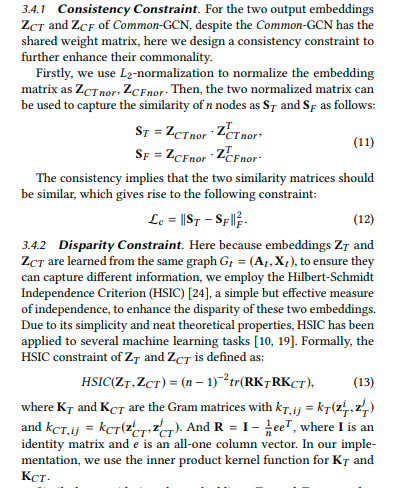 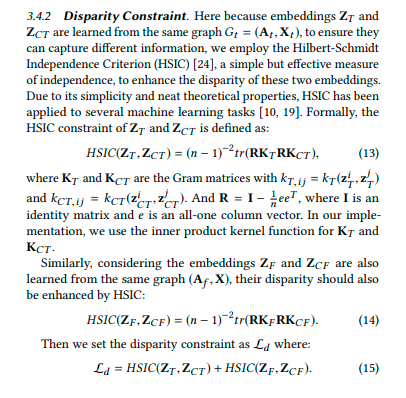 Experiments
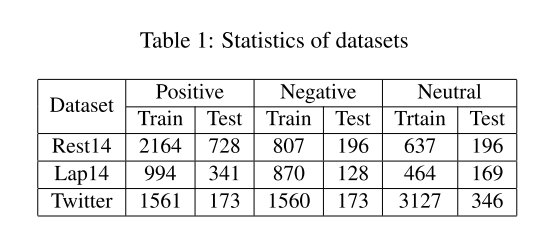 Experiments
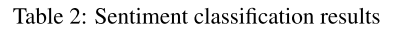 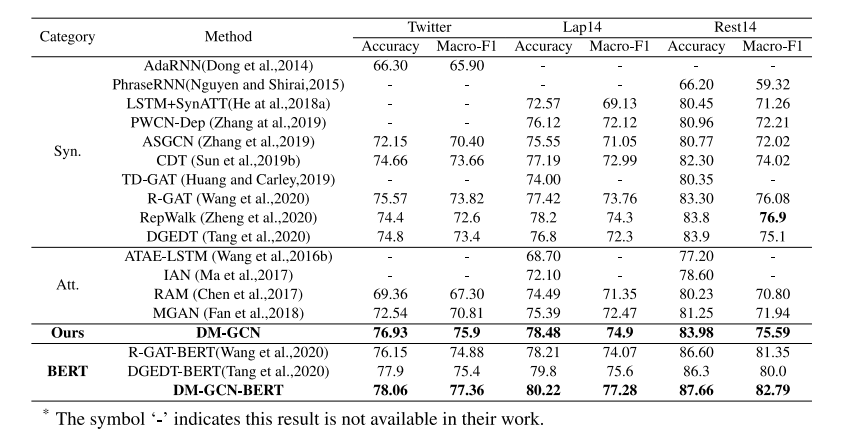 Experiments
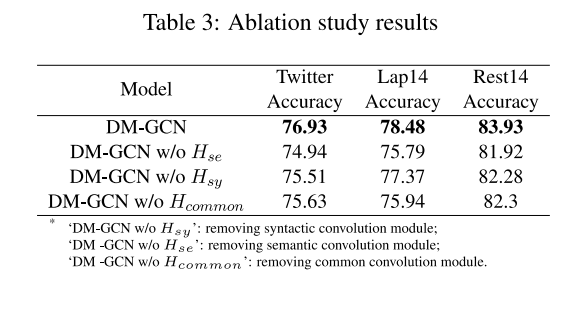 Experiments
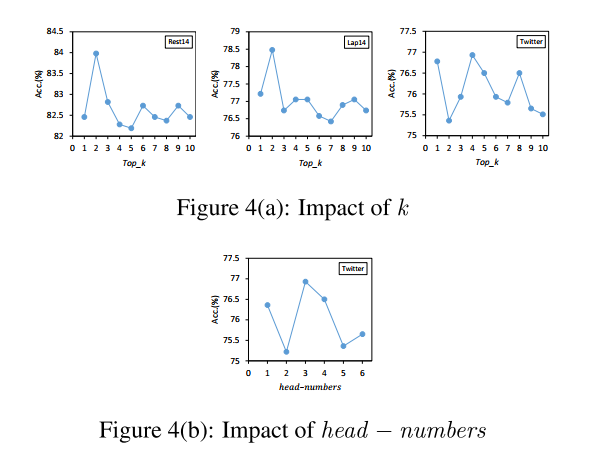 Experiments
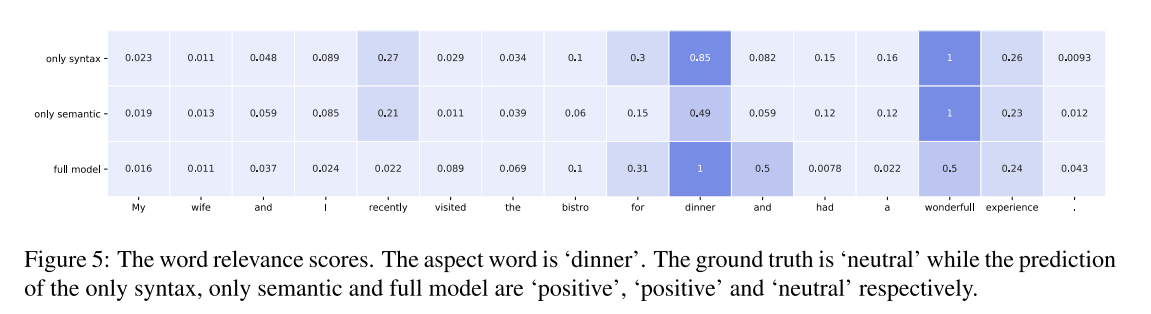 Thanks